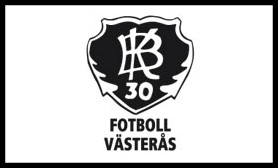 Hej Klubbmedlem i BK-30 Fotboll !


Tillsammans med ledare och tränare i din klubb har vi tagit ut de produkter som skall ingå i er klubbprofil den här och kommande säsonger. Sortimentet är noga utvalt och genom att fler i klubben beställer samma produkter vinner vi minst två fördelar – dels ger de samlade inköpen en betydligt bättre prisbild, dels blir klubbidentiteten stark och bygger gemenskap.

Så här fungerar det:
- Gör din lag beställning på respektive beställningsblad i profilen och lämna till din ledare, eller till Intersport Team Erikslund.
- Är du under 16 år vill vi att en förälder skriver under beställningen. Alt: ( https://team.intersport.se/bk-30-ungdom )
- Betalning ska göras klart vid varje beställnings tillfälle antingen kontant eller mot rekvisition från kansliet.
- Vi räknar med att din beställning är klar på tre till fyra veckor och då vi skickar ett meddelande på sms alt. ringer.
(Obs! Samtliga överdelar och väskor är Intersport loggade utan extra kostnad)
- Har du några frågor om klubbprodukterna kan du kontakta din ledare, eller Hasse på Intersport TEAM.- Intersport Erikslund Hans Stenholt (021-302140 alt. 070-667 84 31)  mail: hans.stenholt@intersport.se
- Intersport Erikslund Jimmy Bohlin (021-302140 alt. 072-058 25 91)  mail: jimmy.bohlin@intersport.se

Hälsningar från oss på INTERSPORT!



Tillsammans blir vi starkare!
 
Jag hoppas du tycker att den Klubbprofil vi valt ut till våra medlemmar tilltalar dig, och att du beställer ur sortimentet hos INTERSPORT. För oss som klubb är det oerhört värdefullt när alla går i våra overaller och träningskläder ute på olika matcher och turneringar. Det stärker vår gemenskap och det ser också oerhört proffsigt ut.
Hälsningar,
Daniel Blomberg.	
Västerås BK 30 Adress: Bangatan 8 Ringvallen 72226 VÄSTERÅS
Telefon 073-0965314 E-post: daniel@bk30.se
Obs!
Samtliga priser i profilen är inkl. moms.
Och gäller t.o.m. 2024-08-01.
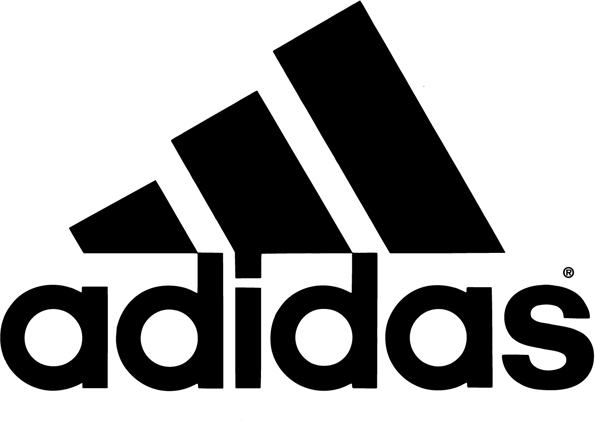 1
BK-30 Fotboll Klubbprofil 2024
Team overall 1. Funktions Overall Tiro 23
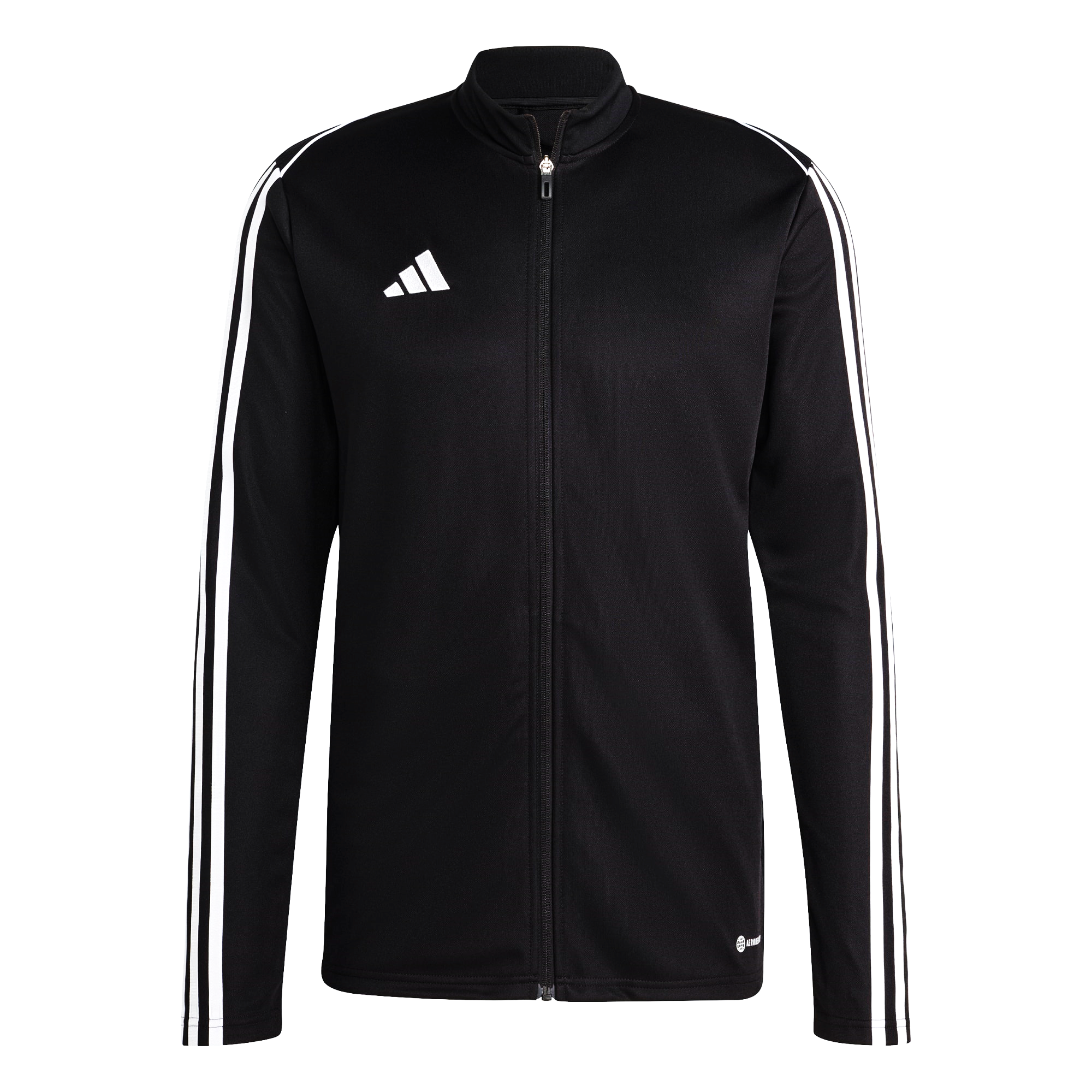 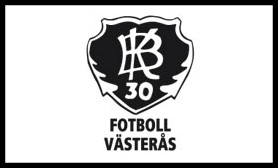 JR=HS3496
JR=HS3522
SR=HS7230
Tiro 23L TR JKT
ClimaCool® ger en unik luftgenomströmning och leder bort värme och fukt. Hel dragkedja. Funktionsmaterial. Elastisk resår. Förbättrad komfort.Tiro 23L PANT
ClimaCool® ger en unik luftgenomströmning och leder bort värme och fukt.
DAM=HS3494
SR=HS7231
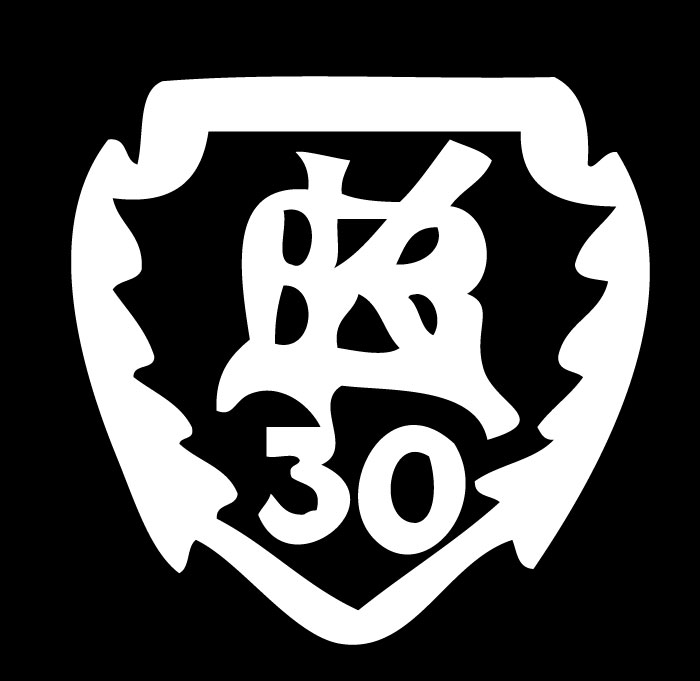 DAM=HS3515
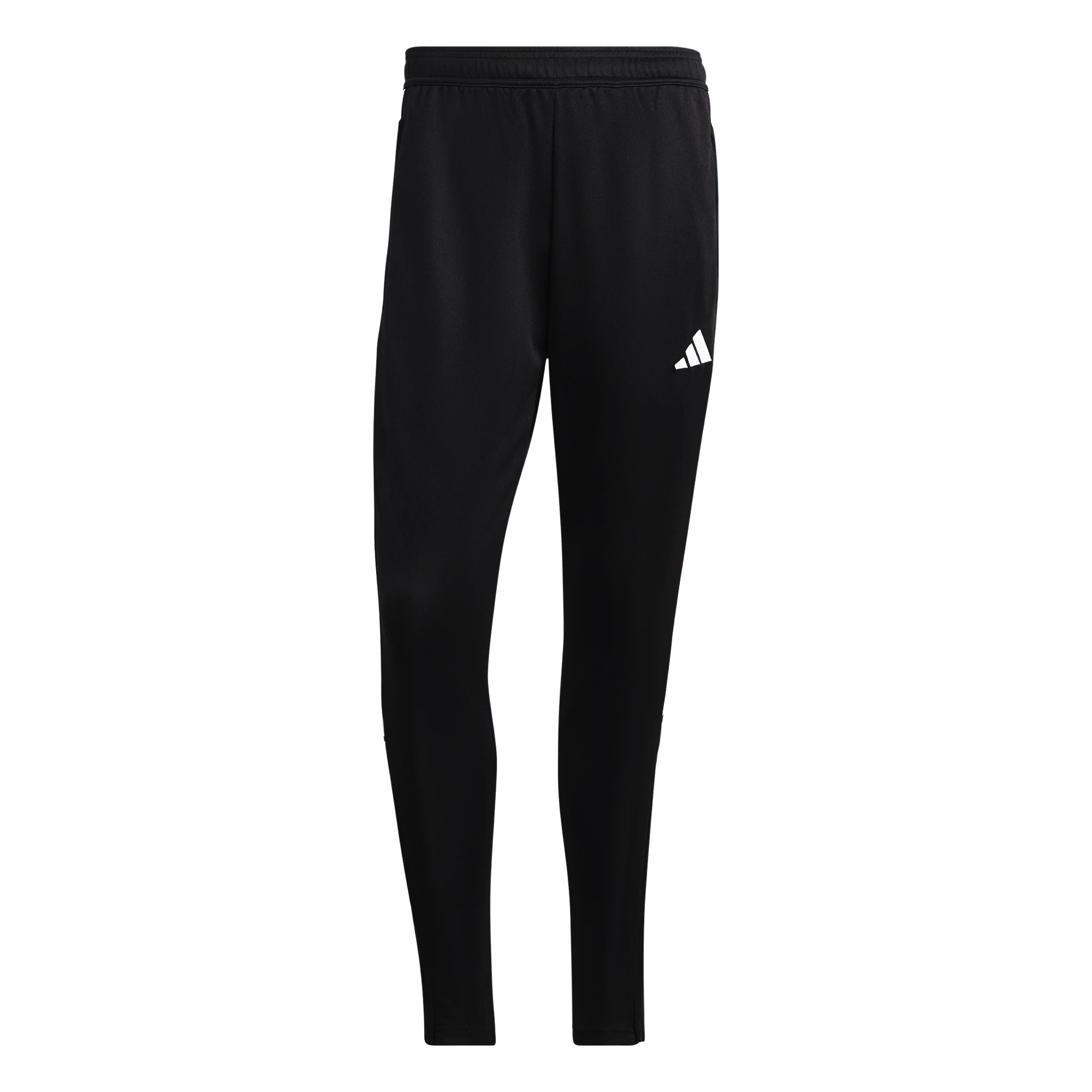 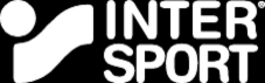 BK30 Teampris  
Jr 718kr / per paket.
Sr+Dam 878kr / per paket.
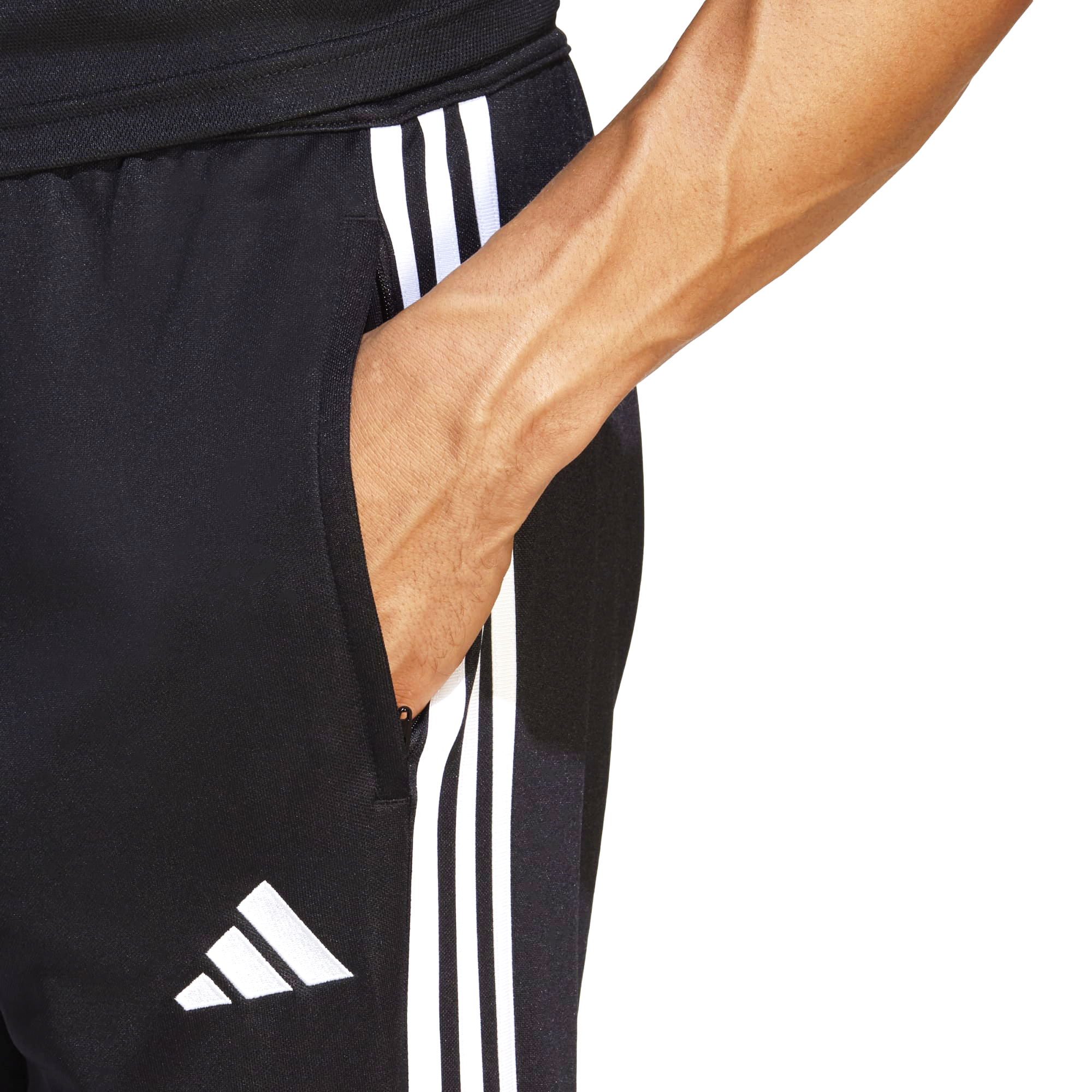 PRISLISTA TRYCK
Alla produkt priser är exkl. tryck.

Klubbmärke:	50kr. 
Stort Namn:	80kr. 
Litet Namn:	50kr. 
Initialer:	50kr. 
Liten Siffra:	20kr/st.
Jacka Jr Op. 469:- / 379kr Jacka Sr+Dam XS-XXL Op. 569:- / 459kr
Byxa 116-164 Jr Op. 419:- / 339kr Byxa Sr+Dam XS-XXL Op. 519:- / 419kr
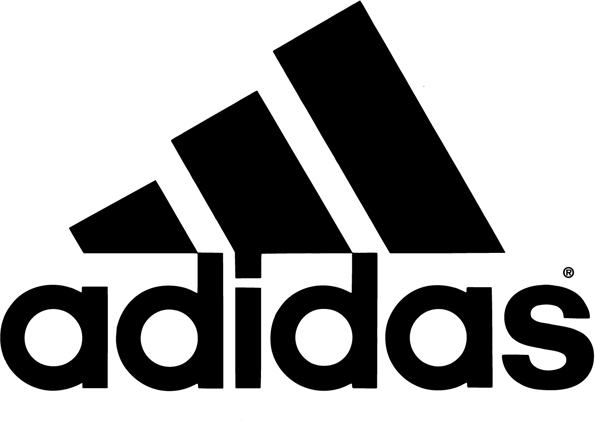 2
BK-30 Fotboll Klubbprofil 2024
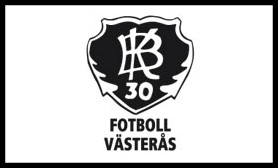 Tränings Paket 1.
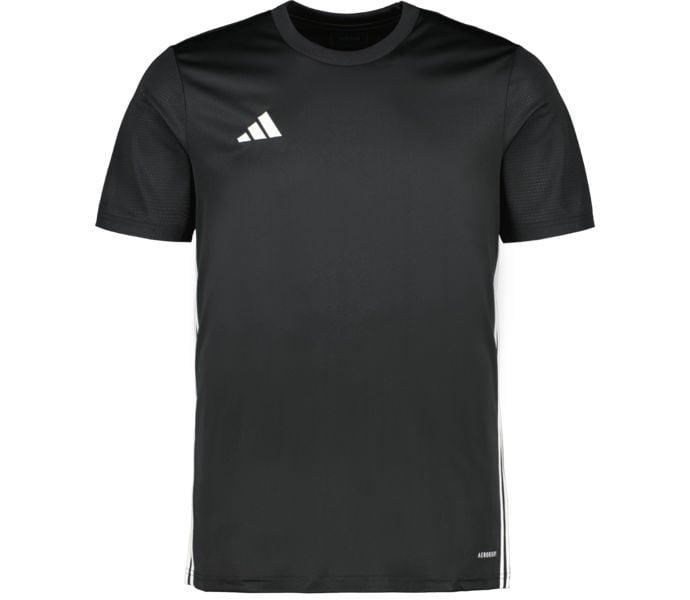 Jr=H44535
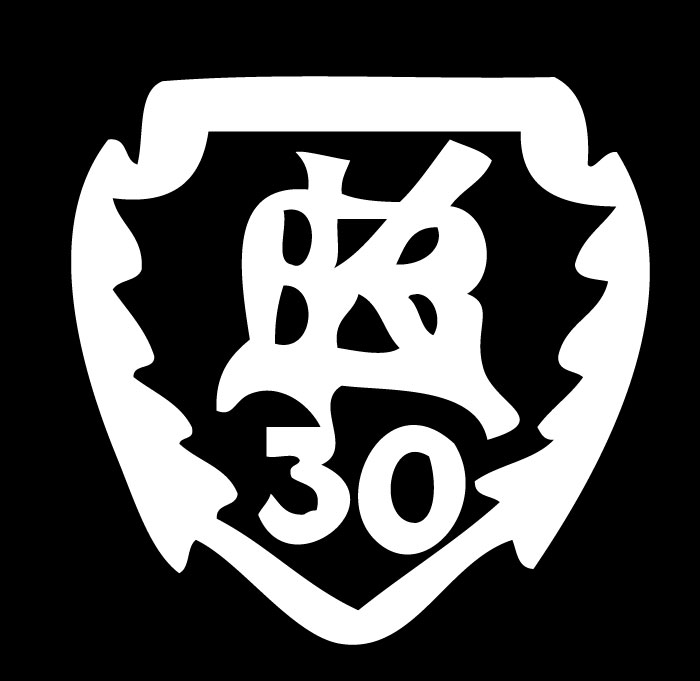 TABELA 23 JSY SS BLACK/WHITEFunktionsmaterial.SQUAD 21 SHO Y BLACK/WHITEMatchshorts i funktionsmaterialet ClimaLite® för reducerad vikt och effektiv fuktavledning. MILANO SOCK
Fotbollsstrumpa med anatomisk passform. Ventilationsinlägg i mesh-material. 

Ord. Pris 617kr
Jr=GN5767
Sr=GN5776
Sr=H44529
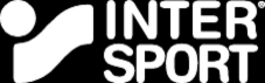 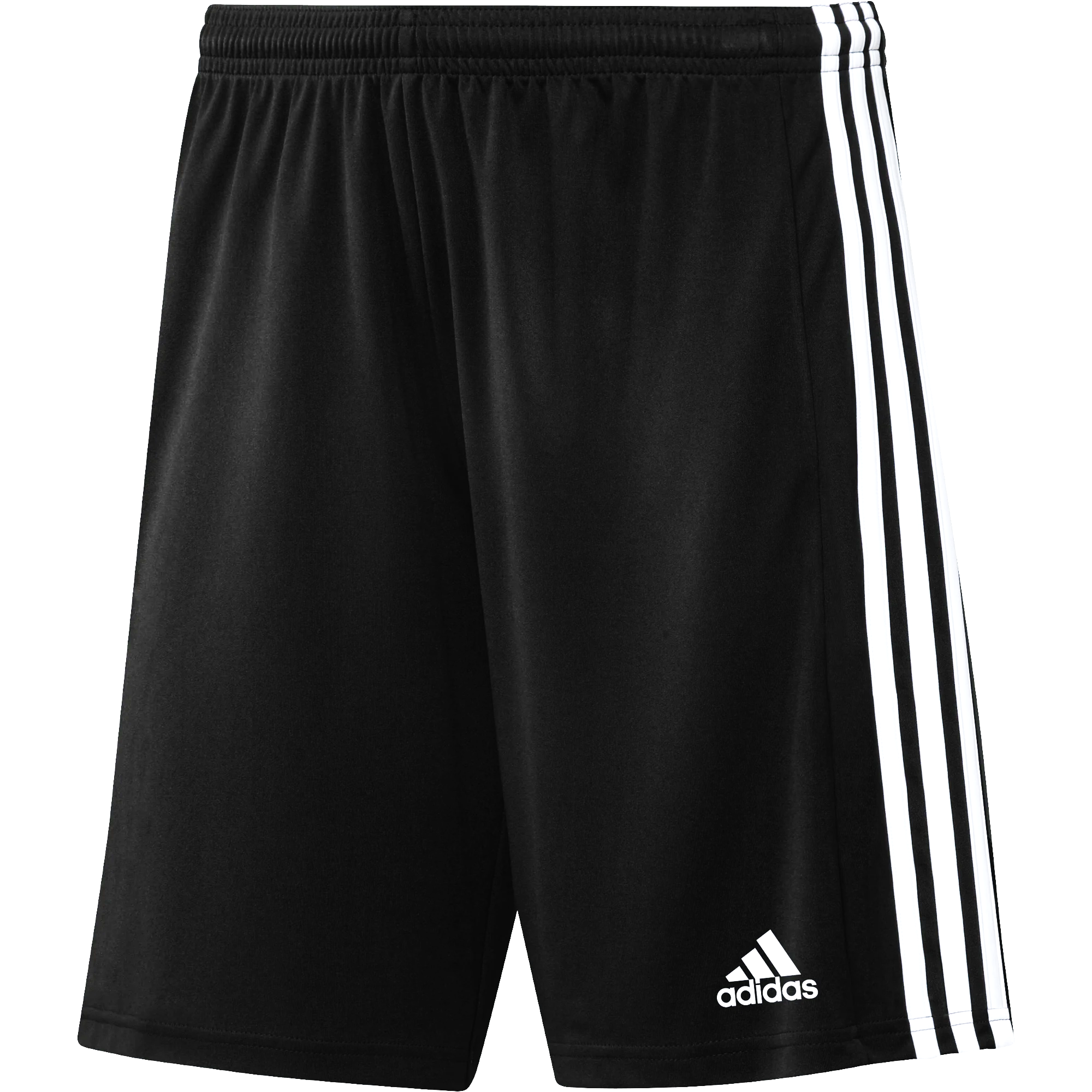 Dam=GN5780
Dam=H44532
BK30 Teampris Jr 457kr / paket.
Sr 507kr / paket
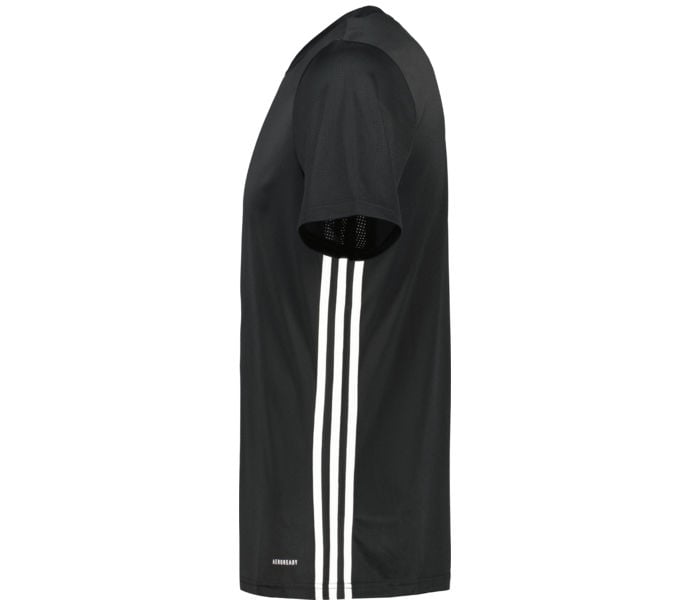 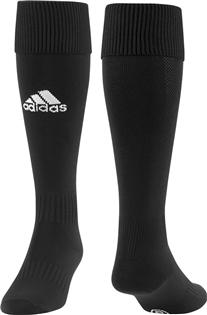 HT6538
TRÖJA TABELA 23 JSY SS BLACK/WHITE
JR Op. 199:-/159kr 	SR Op. 239:-/199kr
PRISLISTA TRYCK
Alla produkt priser är exkl. tryck.

Klubbmärke:	50kr. 
Stort Namn:	80kr. 
Litet Namn:	50kr. 
Initialer:	50kr. 
Liten Siffra:	20kr/st. 
Stor Siffra:	30kr/st.
SHORTS SQUAD 21 SHO Y BLACK/WHITE Op. Jr=239:-/199kr Sr=259:-/209kr
STRUMPA MILANO 23 SOCK  Op. 119:-/99kr
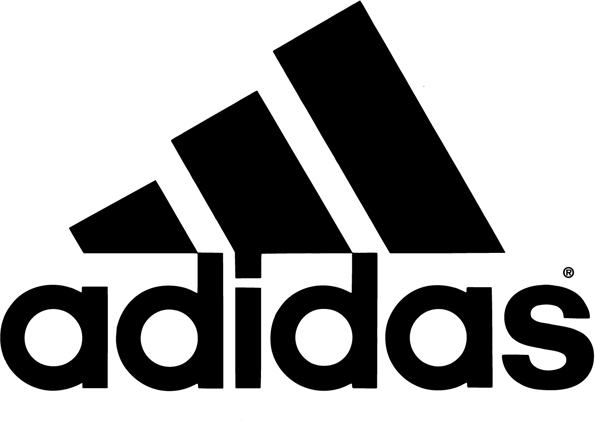 3
BK-30 Fotboll Klubbprofil 2024
Hood / Träningströja
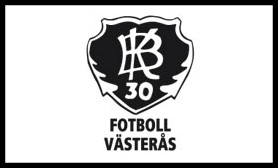 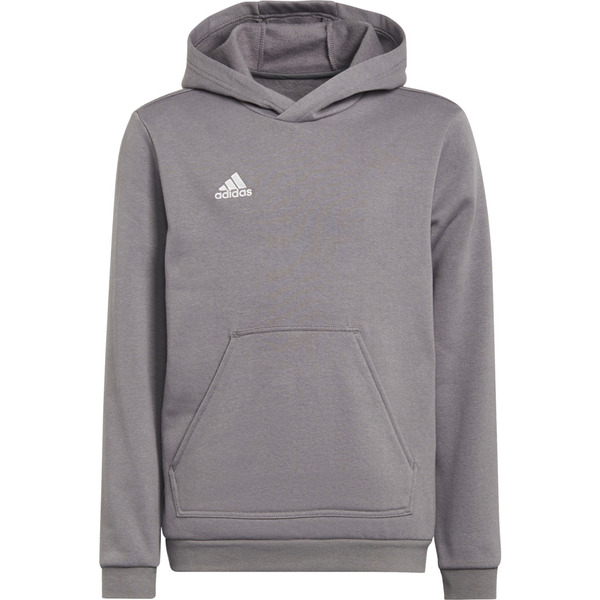 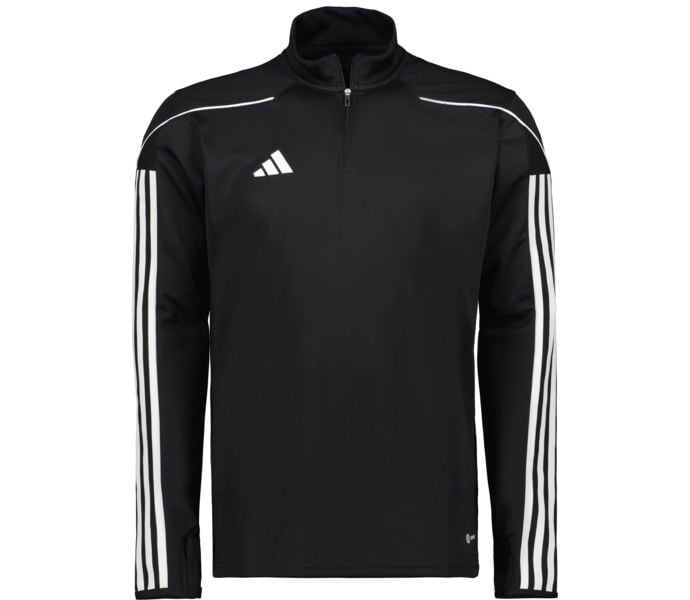 EN T22 HOODY 
Mjuk hoodtröja i 70% bomull och 30% polyester.
Färg: Dark Grey Heather
PRISLISTA TRYCK
Alla produkt priser är exkl. tryck.

Klubbmärke:	50kr. 
Litet Namn:	50kr. 
Initialer:	30kr. 
Liten Siffra:	20kr/st.
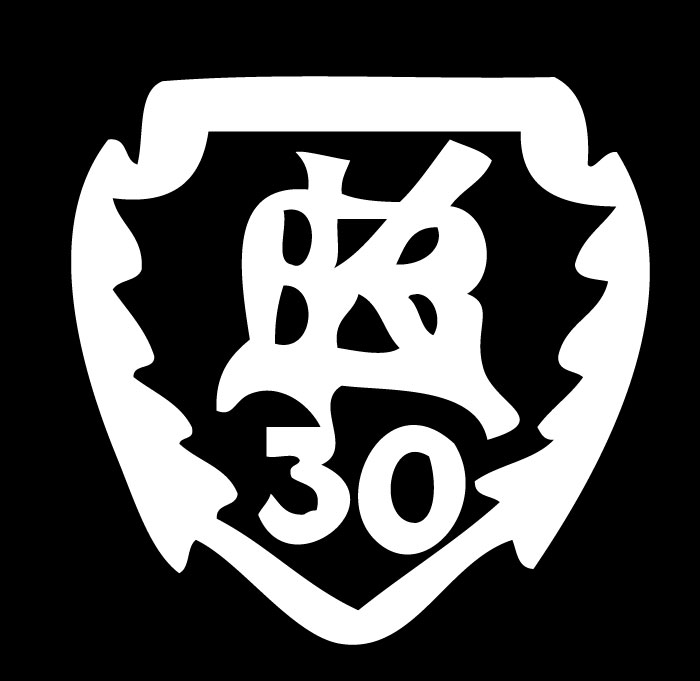 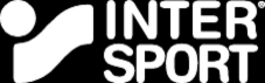 BK30 Teampris  
HOODY Jr 379kr / st.
HOODY Sr 419kr / st.
Tiro 23 Trn Top
Polyester tröja med ¼-zip för träning och representation.
1
EN T22 HOODY JR= H57515 Ord.pris. 469:- 
EN T22 HOODY SR= HB0578 Ord.pris. 519:-
1
BK30 Teampris  
Jr 339kr / st.
Sr 419kr / st.
2
TIRO 23 TRN TOP JR = HS3487  Op. 419:- 
TIRO 23 TRN TOP SR= HS0326  Op. 519:-
2
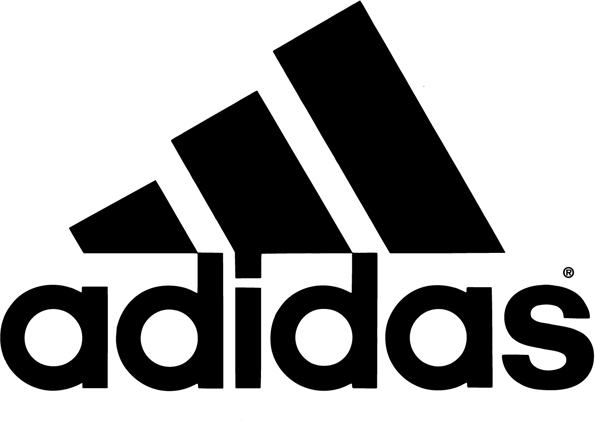 4
BK-30 Fotboll Klubbprofil 2024
Match Paket Borta.
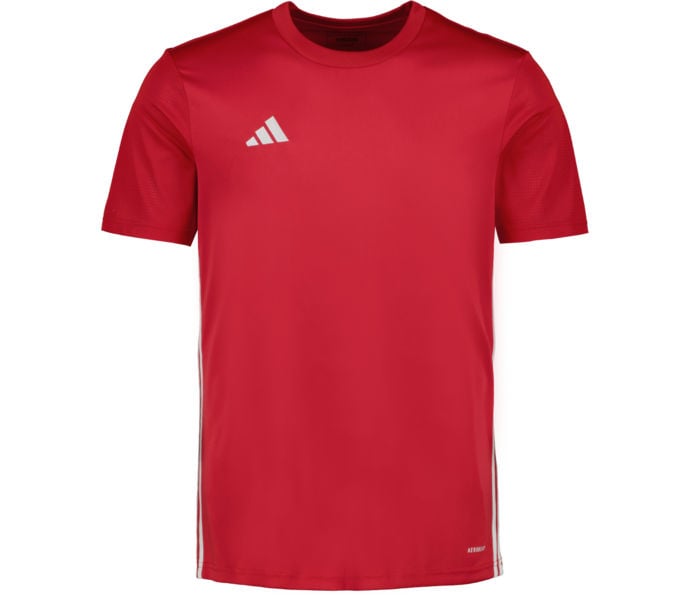 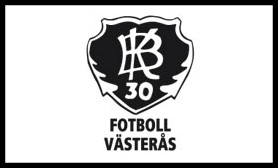 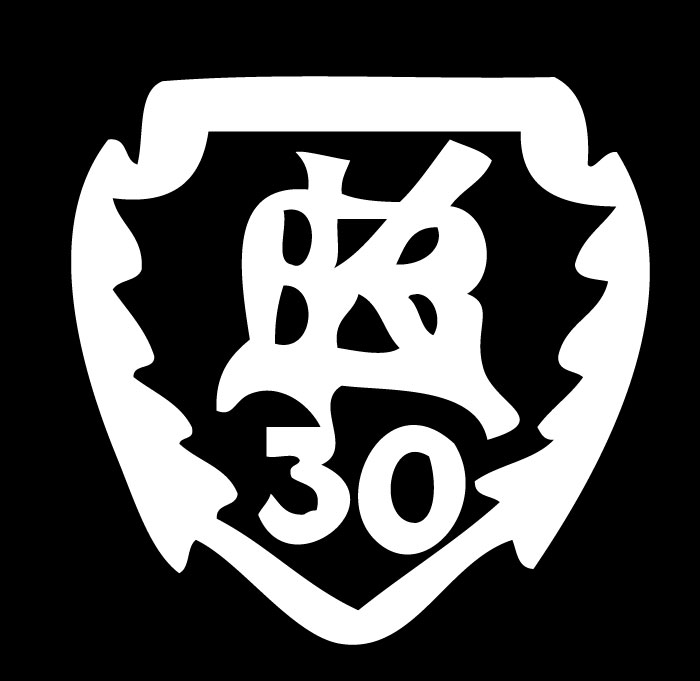 Tabela 23 JSY SS BLACK/WHITEFunktionsmaterial.SQUAD 21 SHO Y BLACK/WHITEMatchshorts i funktionsmaterialet ClimaLite® för reducerad vikt och effektiv fuktavledning. MILANO SOCK
Fotbollsstrumpa med anatomisk passform. Ventilationsinlägg i mesh-material. 

Ord. Pris 617kr
Jr=GN5767
Jr=HS0539
Sr=GN5776
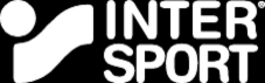 Sr=HT6552
Dam=GN5780
Dam=HS0540
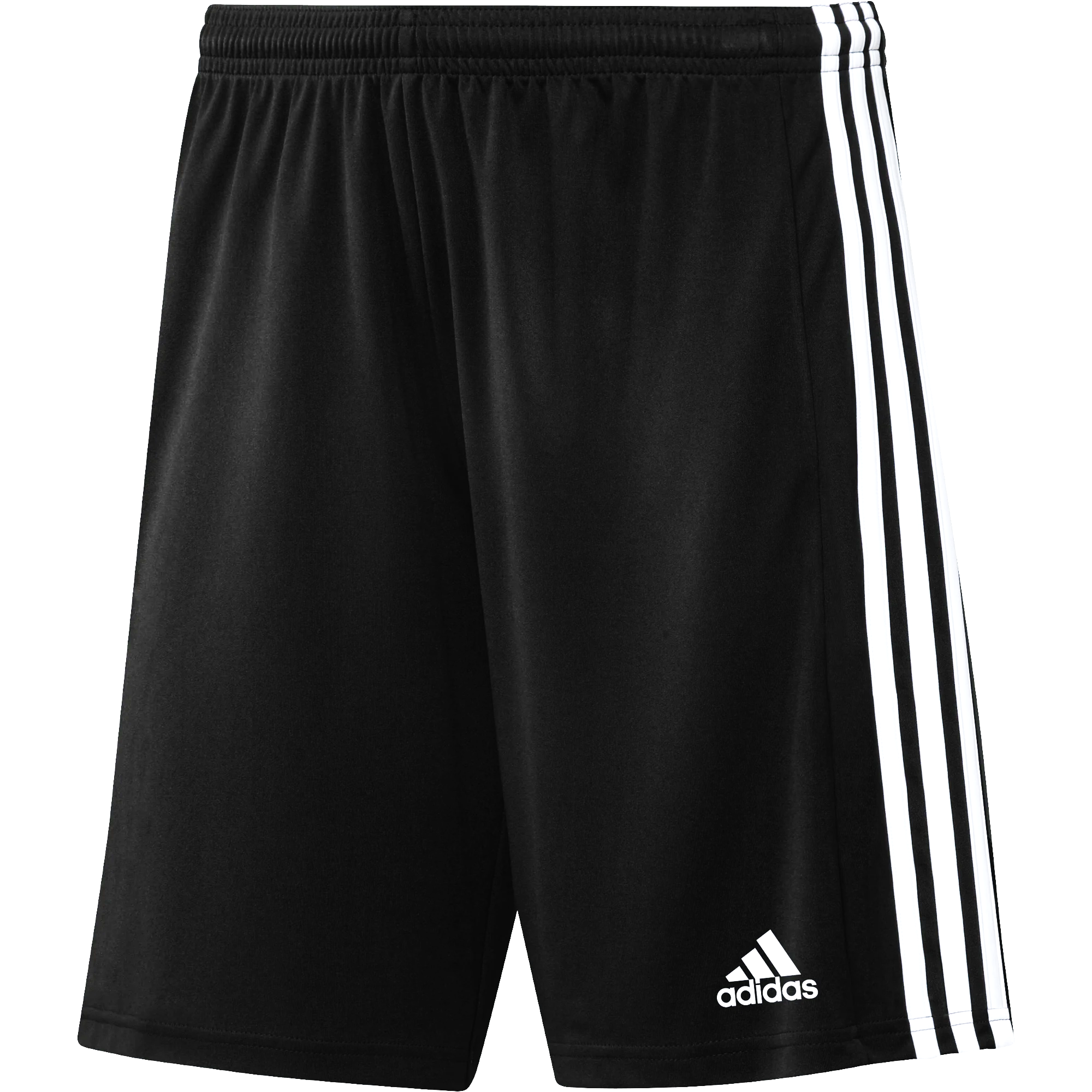 BK30 Teampris Jr 457kr / paket.
Sr 507kr / paket
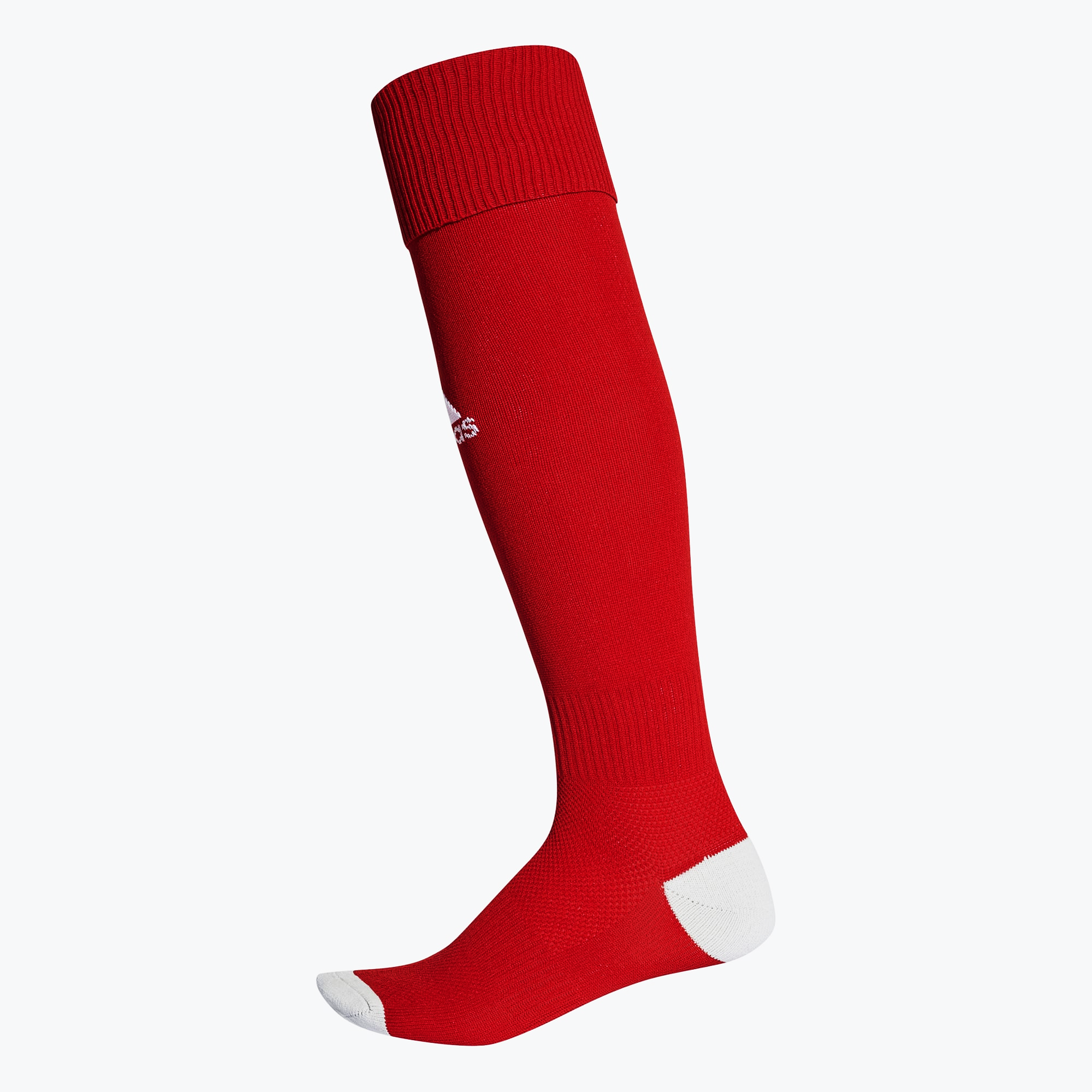 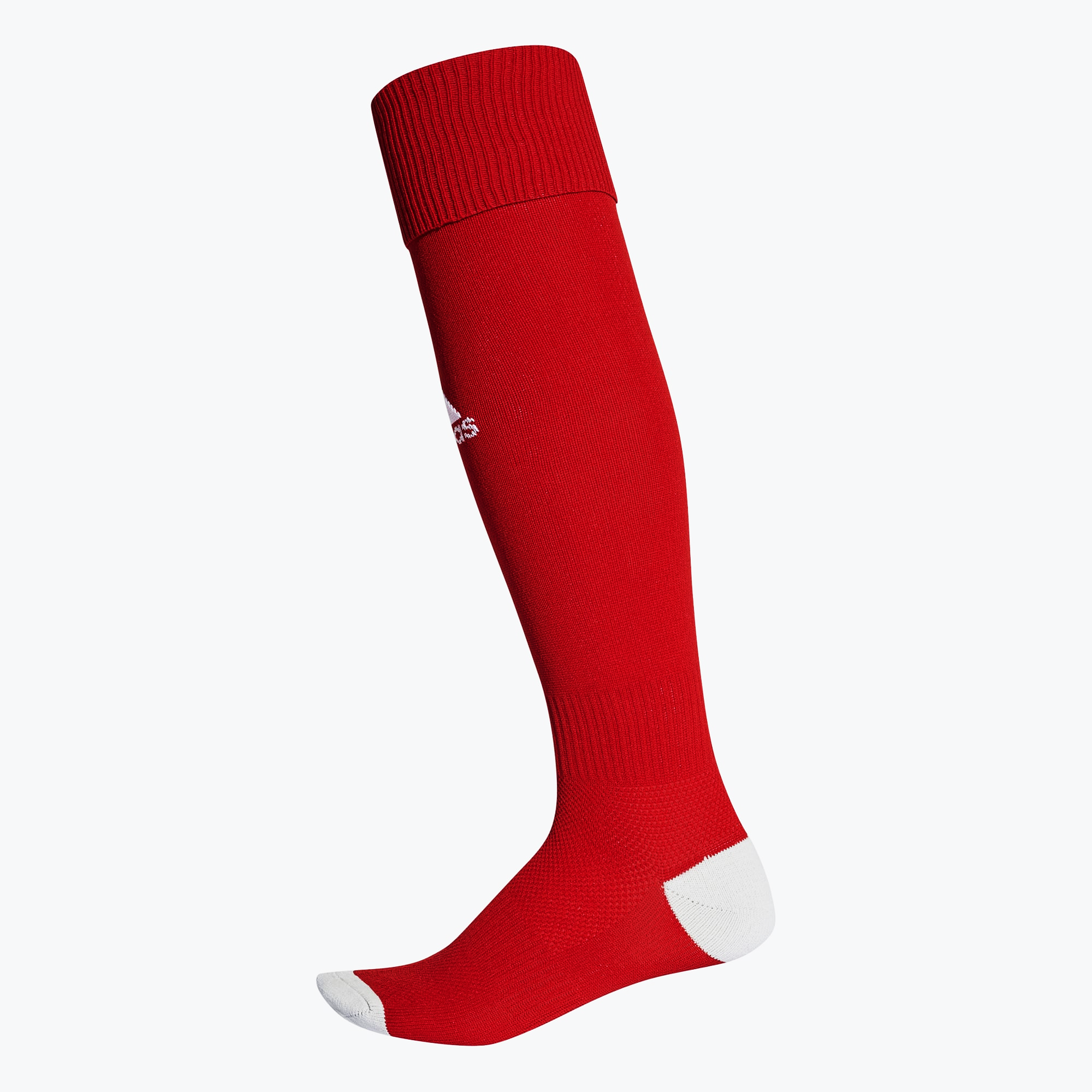 IB7817
TRÖJA TABELA 23 JSY SS   JR Op.199:- / 159kr SR Op.239:- / 199kr
PRISLISTA TRYCK
Alla produkt priser är exkl. tryck.

Klubbmärke:	50kr. 
Stort Namn:	80kr. 
Litet Namn:	50kr. 
Initialer:	50kr. 
Liten Siffra:	20kr/st. 
Stor Siffra:	30kr/st.
SHORTS SQUAD 21 SHO Y BLACK/WHITE Op. Jr=239:- / 199kr Sr=259:- / 209kr
STRUMPA MILANO 23 SOCK  Op. 119:- / 99kr
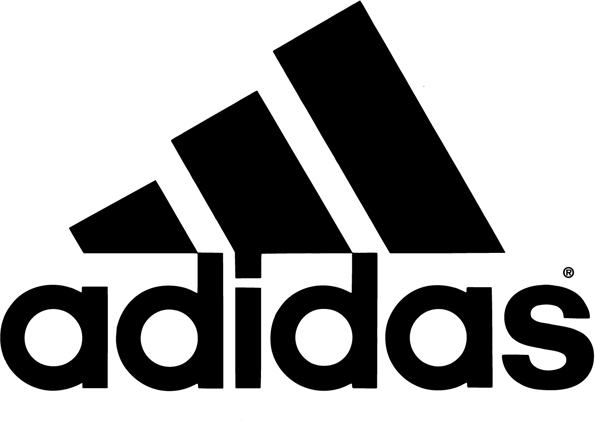 5
BK-30 Fotboll Klubbprofil 2024
Väska eller Ryggsäck
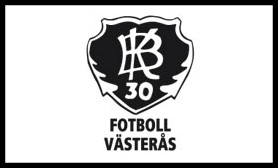 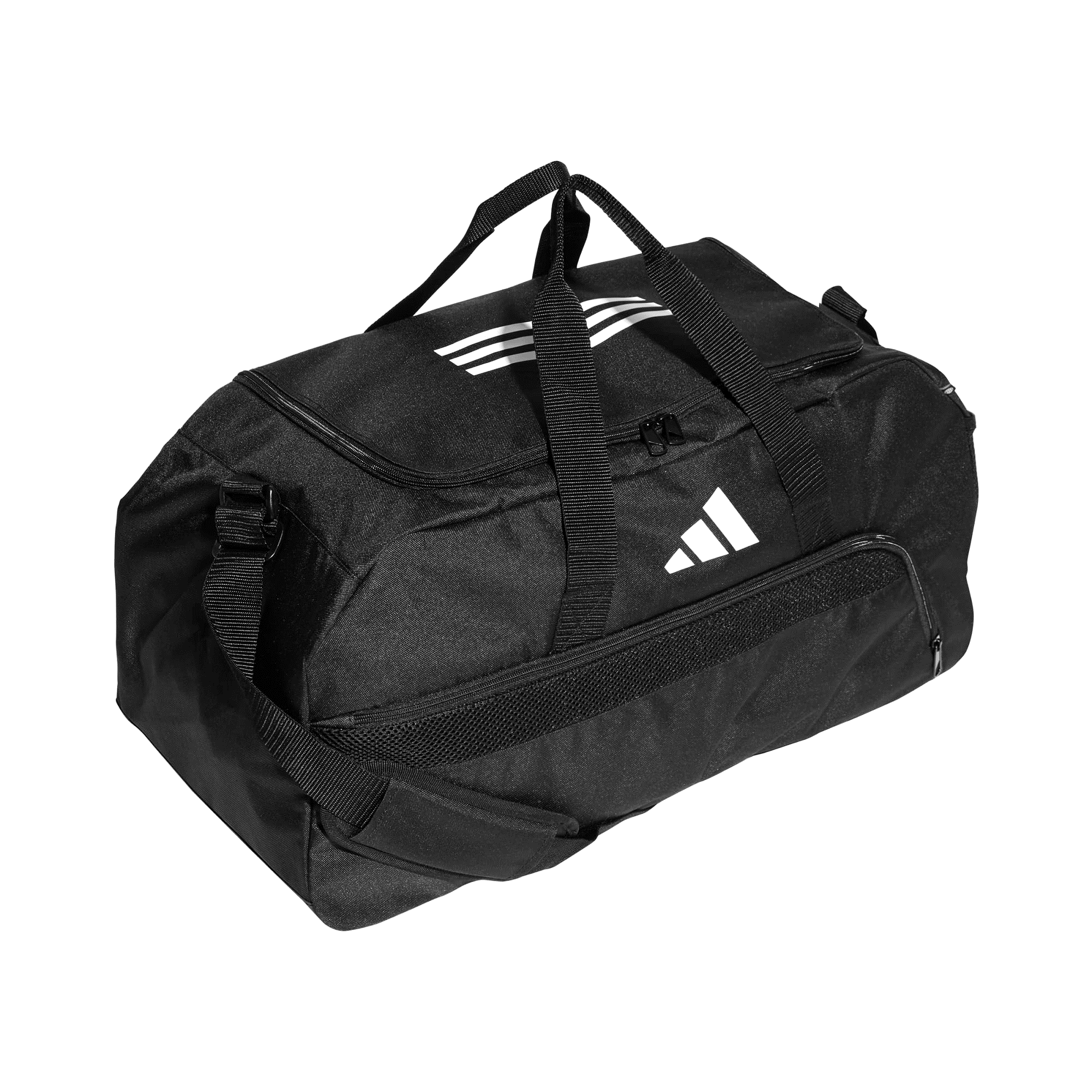 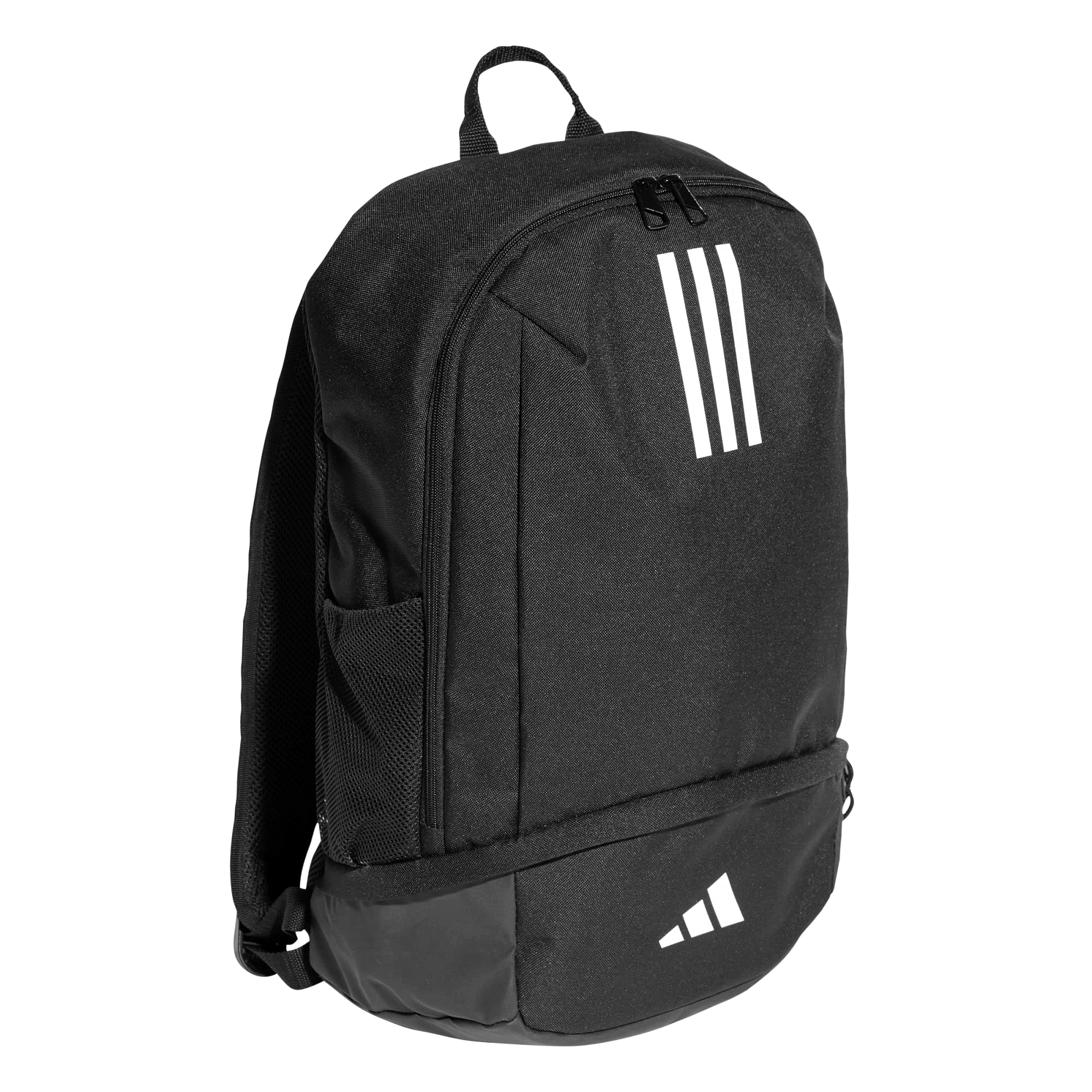 Tiro L Dufflebag (M)
Ventilerat skofack med meshinfällningar.
Vadderad och reglerbar axelrem. 
Fack med blixtlås.
Stl. medium.
BLACK
Artikelnummer HS9749
Ord. 419:-  	



Tiro L Backpack
Stor öppning som gör den lätt att packa. 
Tryckta 3 stripes. 
Extrafack. Justerbara axelremmar.
BLACK
Artikelnummer HS9758 Ord. 419:-
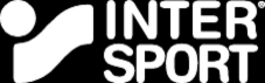 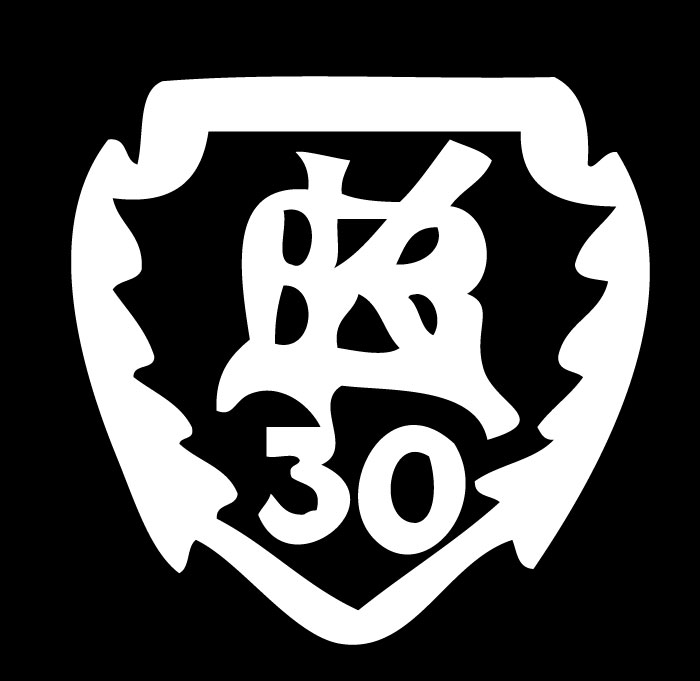 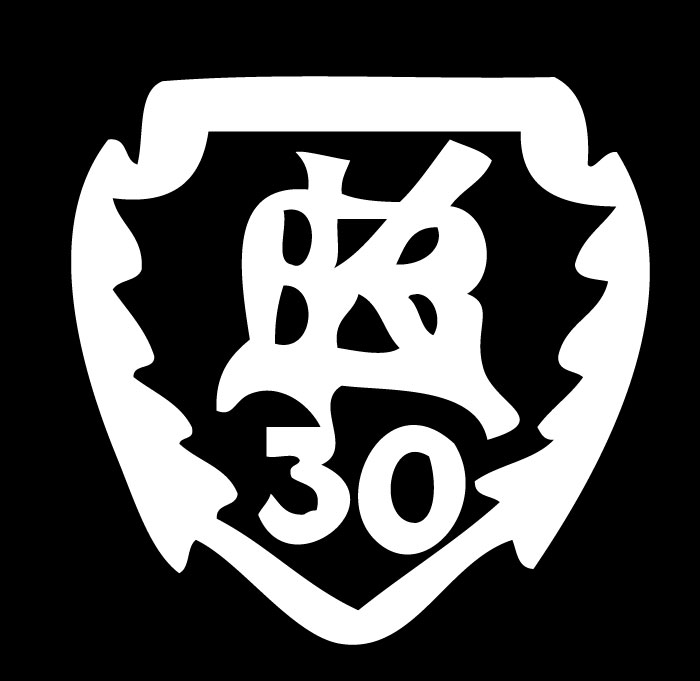 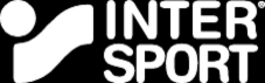 PRISLISTA TRYCK
Alla produkt priser är exkl. tryck.

Klubbmärke:	50kr. 
Litet Namn:	50kr. 
Initialer:	30kr. 
Litet Siffra:	20kr/st.
BK30 Teampris  
Väska        339kr / ST.
Ryggsäck  339kr / ST.
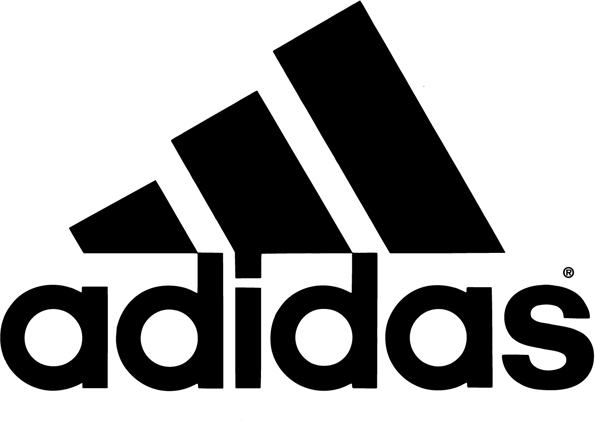 6
BK-30 Fotboll Klubbprofil 2024
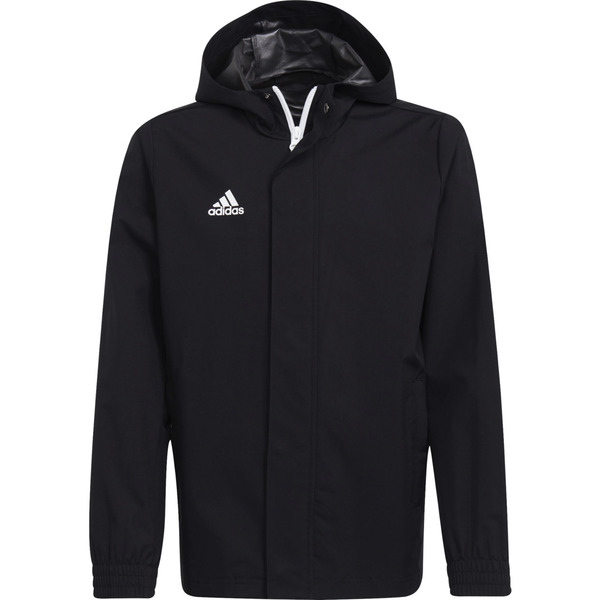 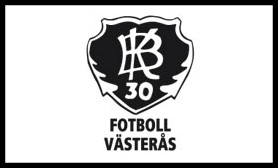 All Weather Rain Jkt
EN T22 AW RAIN JKT
Entrada22 regnjacka med huva har en smal passform. Fickor med dragkedja håller värdesaker säkert skyddade. AEROREADY absorberar fukt så att du håller dig bekväm när livet går på högvarv. Den här produkten är tillverkad av 100% återvunnet material.
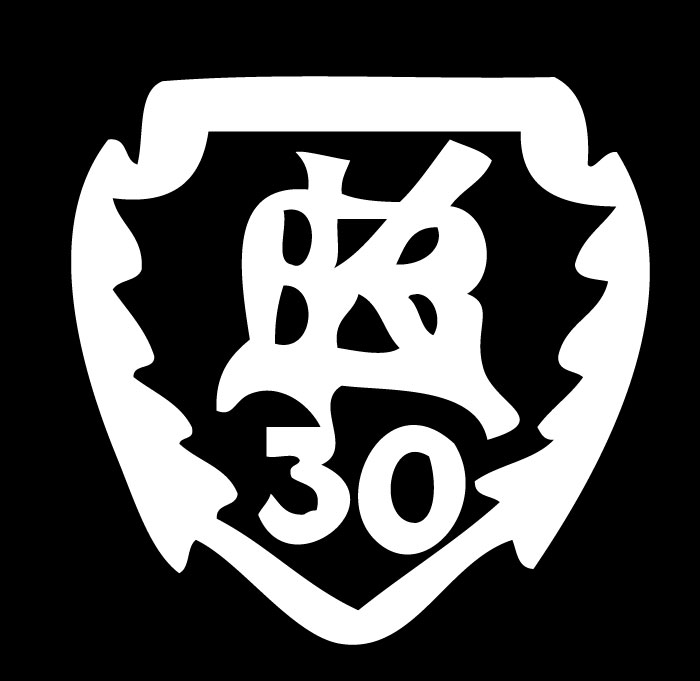 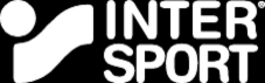 BK30 Teampris  
Jr 499kr / per Jkt.
Sr 539kr / per Jkt.
PRISLISTA TRYCK
Alla produkt priser är exkl. tryck.

Klubbmärke:	50kr. 
Stort Namn:	80kr. 
Litet Namn:	50kr. 
Initialer:	50kr. 
Liten Siffra:	20kr/st.
Jacka   116-164   Art: IK4014 Op. 619:- 
Jacka   XS-XXL   Art: IK4010 Op. 669:-
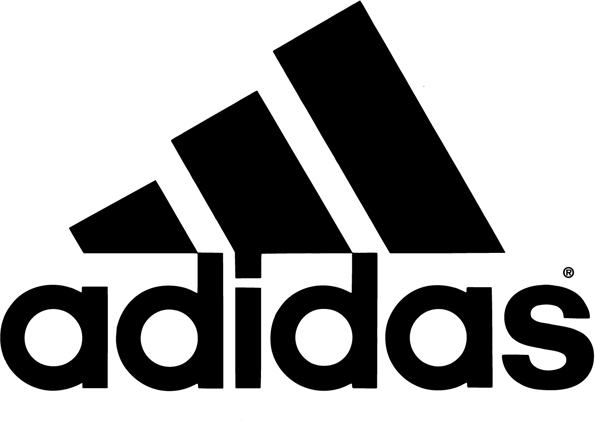 7
BK-30 Fotboll Klubbprofil 2024
Resa / Fritid / Ledare
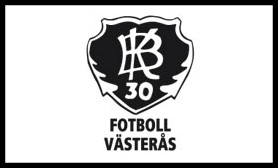 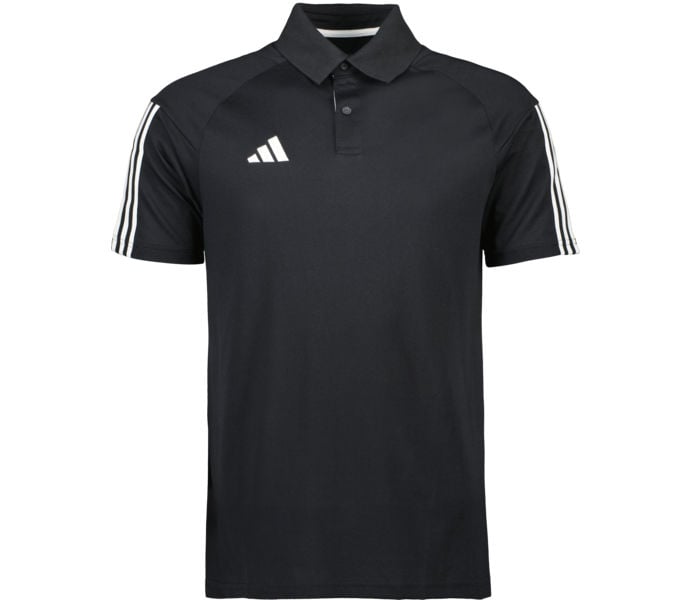 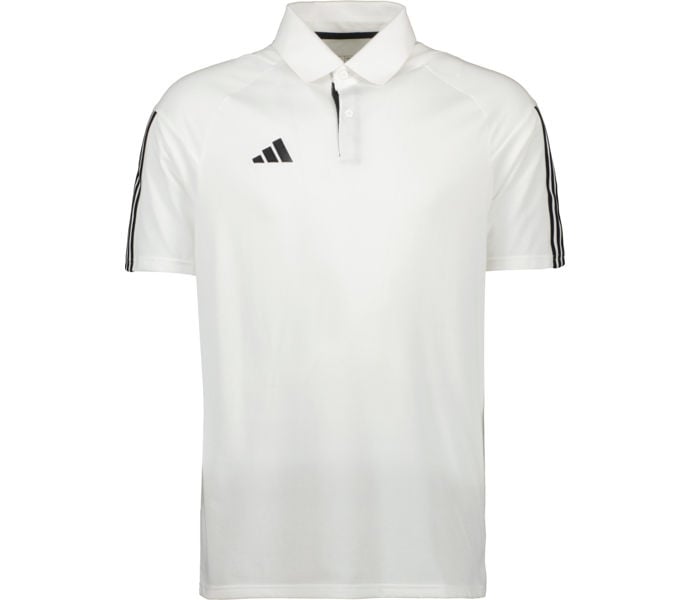 Tiro23L Polo (65% rec polyester / 35% bomull)

Svart: JR= HK8054	SR= HK8051
Vit:     JR= IC4576 SR= IC4575

Ord. Pris Jr= 399kr
Ord. Pris Sr= 469kr
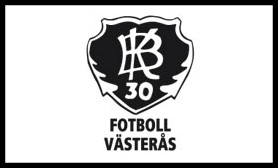 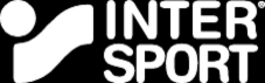 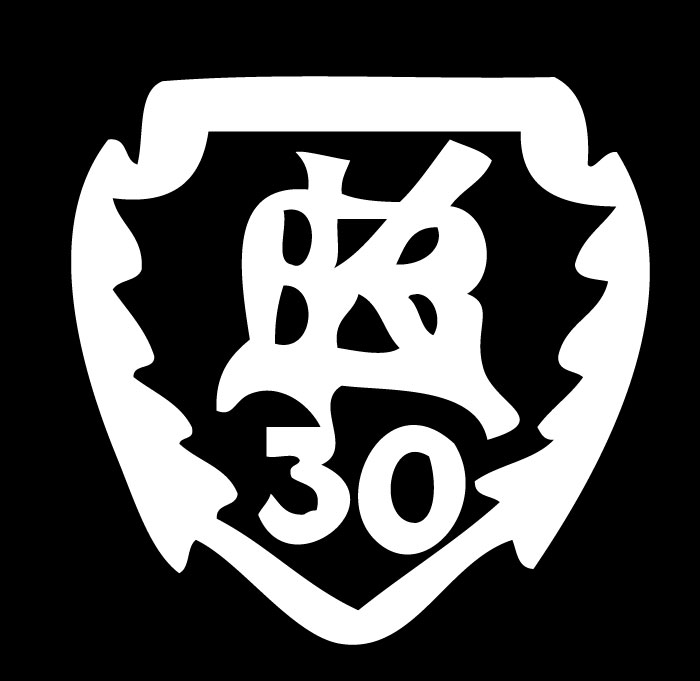 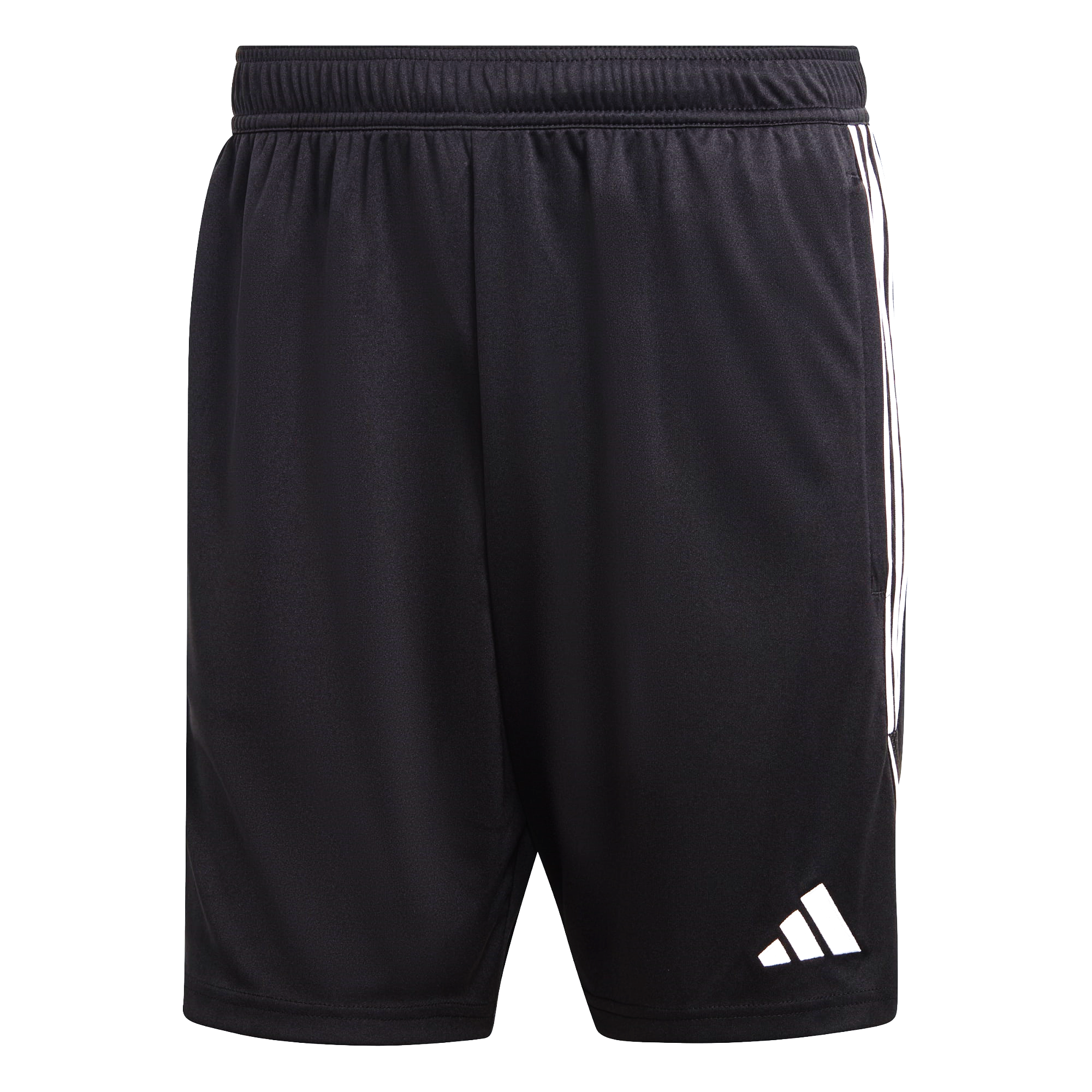 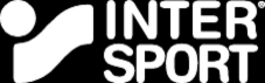 Nyhet
Tiro23L TR Shorts
JR= HS0325	
SR= HS0319

Ord. Pris Jr= 289kr
Ord. Pris Sr= 349kr
PRISLISTA TRYCK
Alla produkt priser är exkl. tryck.

Klubbmärke:	50kr. 
Litet Namn:	50kr. 
Initialer:	30kr. 
Liten Siffra:	20kr/st.
BK30 Teampris  
Pikè Jr 319kr / st.
Pikè Sr 379kr / st.
BK30 Teampris  
Shorts Jr 239kr
Shorts Sr 279kr
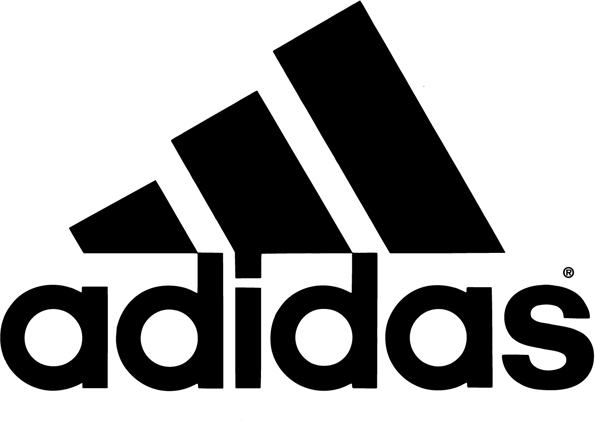 8
BK-30 Fotboll Klubbprofil 2024
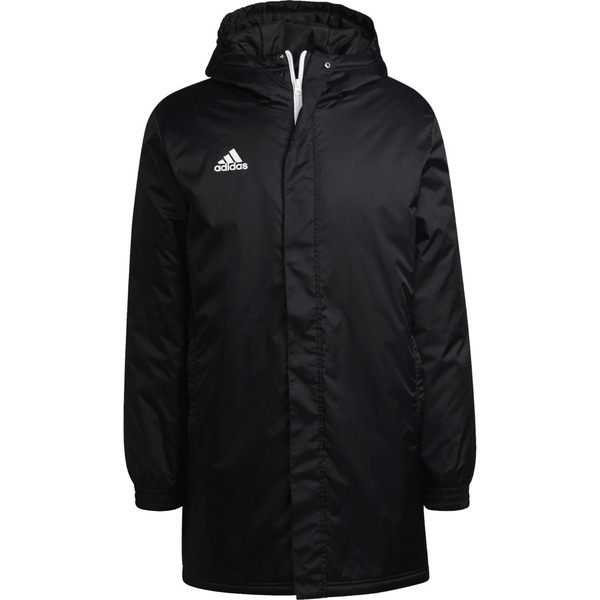 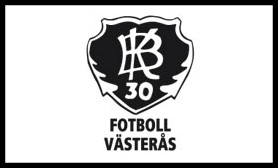 Ledare
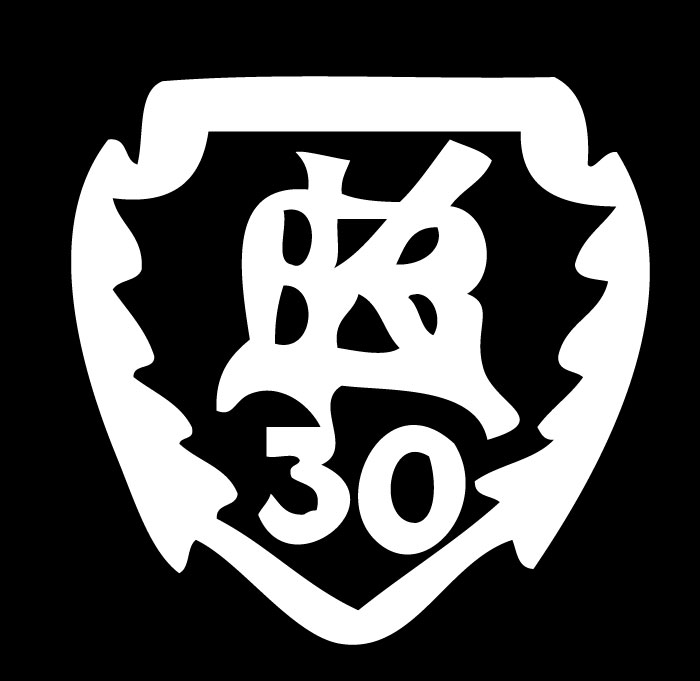 EN TRADA22 STD JKT
Vadderat plagg. Vindslå med kardborreknäppning. Invändiga muddar i ärmslut. För bättre värmehållning och skydd mot vinden. Sidofickor. BLACK
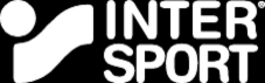 PRISLISTA TRYCK
Alla produkt priser är exkl. tryck.

Klubbmärke:	50kr. 
Litet Namn:	50kr. 
Initialer:	30kr. 
Litet Siffra:	20kr/st.
Coach Jacka Art: IB6076 Op. 1049:- BK-30  839:-
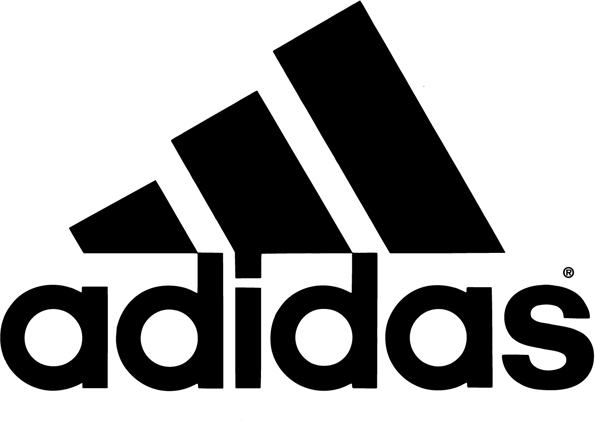 9
BK-30 Fotboll Klubbprofil 2024
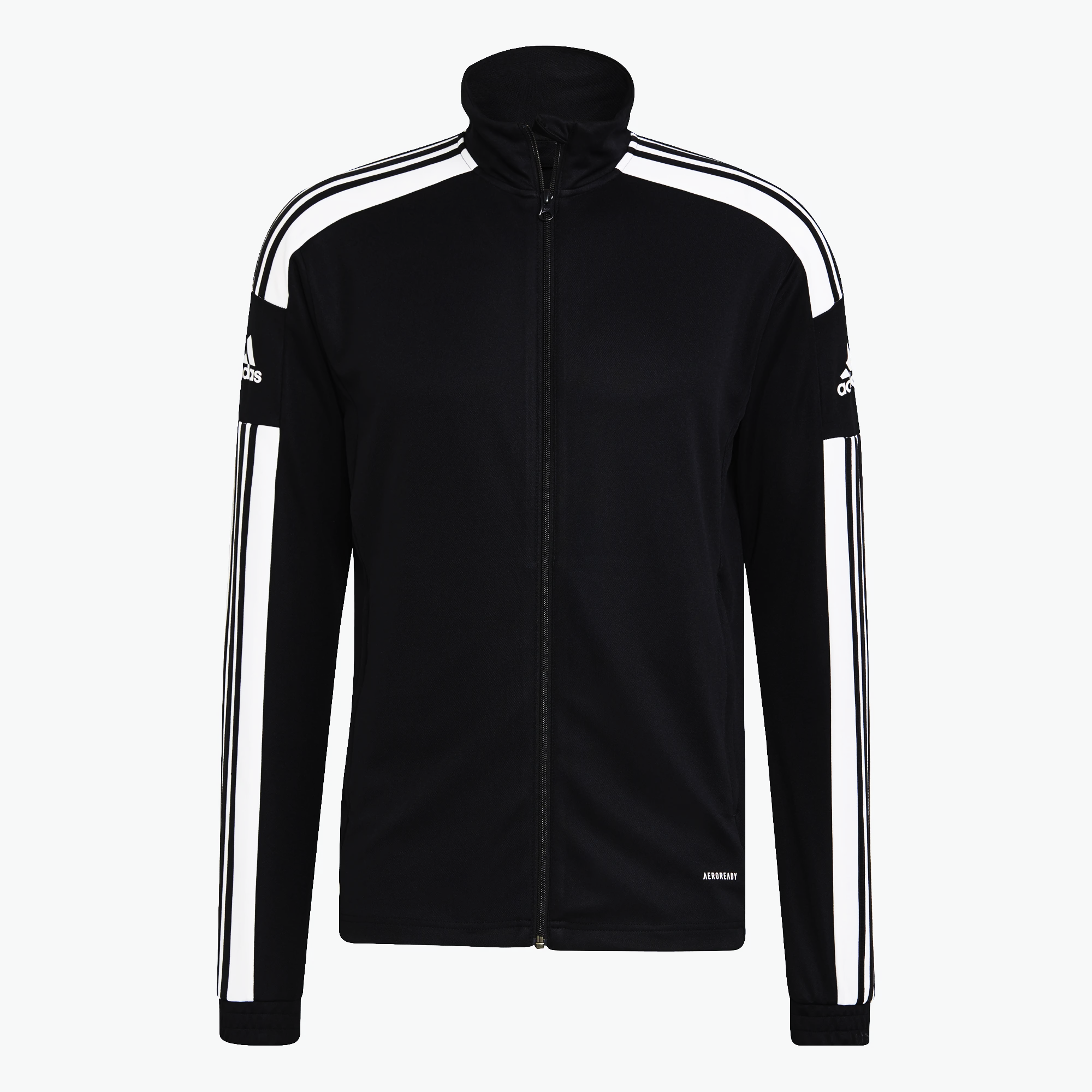 Team OverallSQUADRA 21
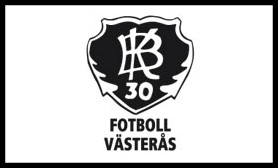 JR=(TR Top GK9561)

SR=(TR Top GK9562)
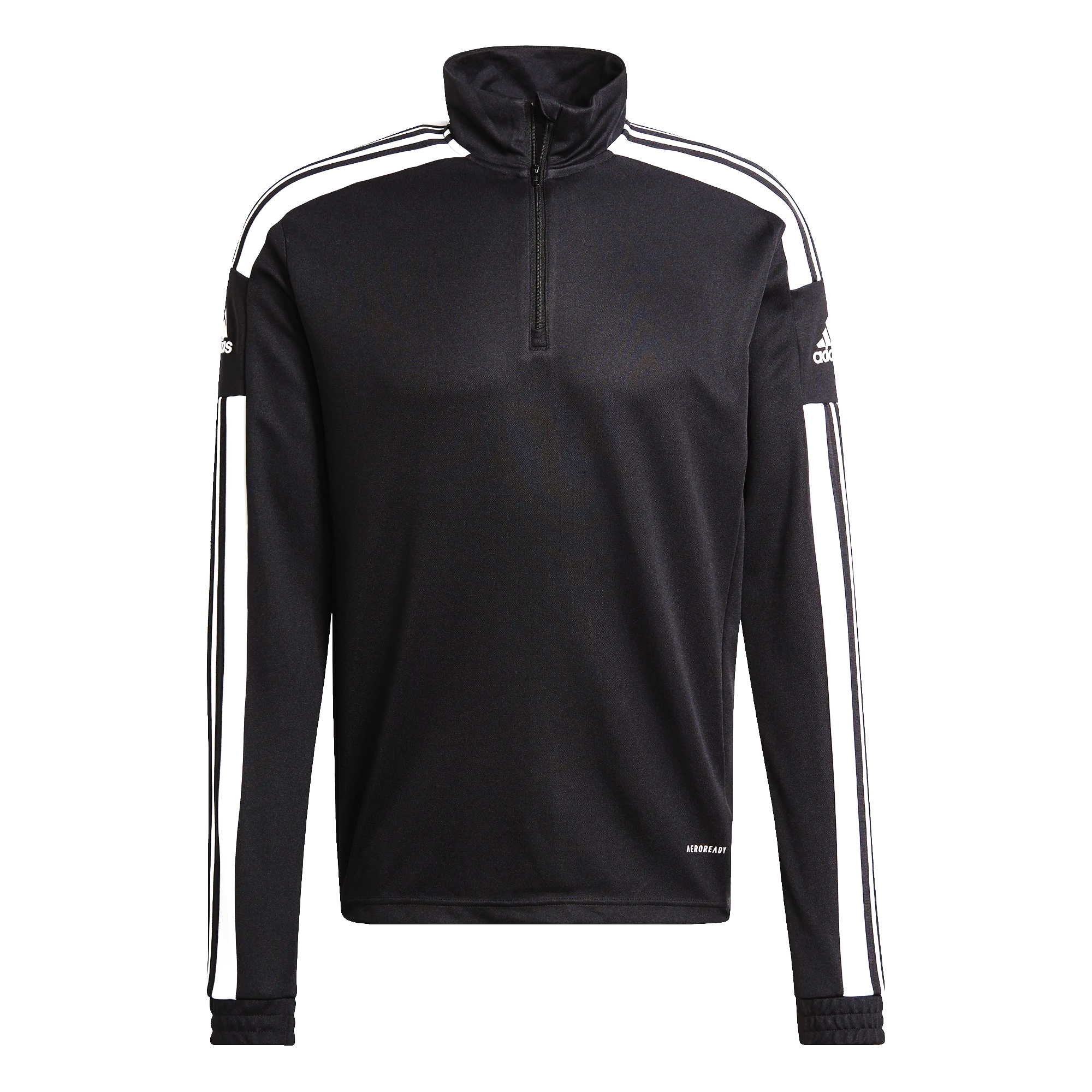 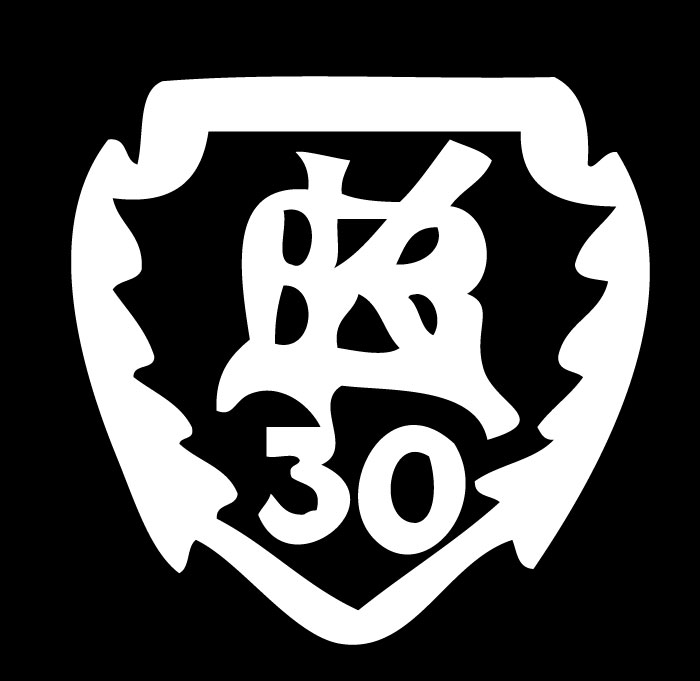 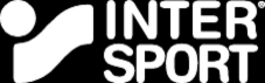 SQ21 TR JKT BLACK/WHITE  
Hel dragkedja sam två fickor med blixtlås.
SQ21 TR PNT BLACK/WHITETighta ben med två fickor, med blixtlås vid benavslut.
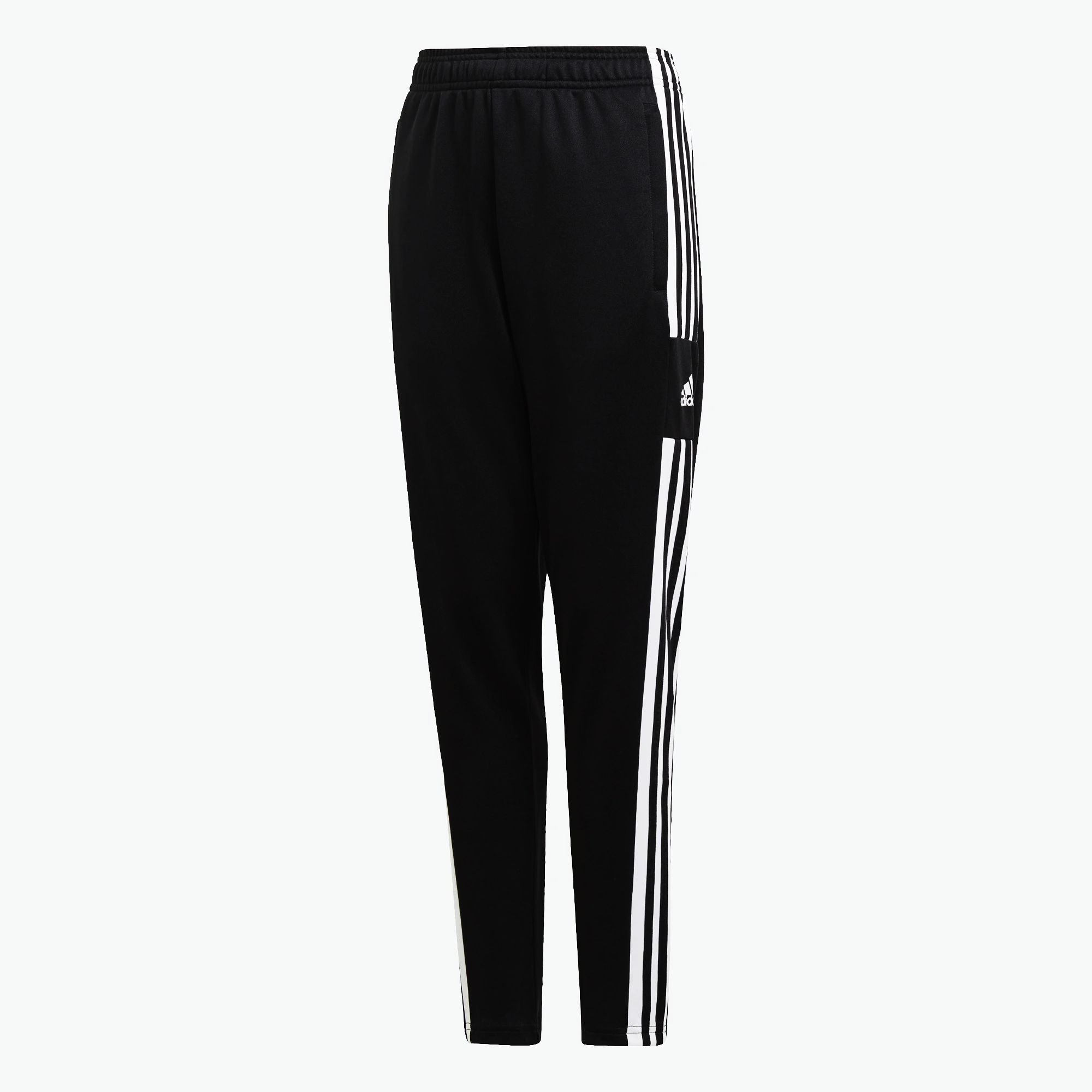 Endast lagbeställningar om minst 10st.
Ej i föreningsshopen.
Lagbeställning om minst 10st  
Jr 758kr / per paket.
Sr 838kr / per paket.
PRISLISTA TRYCK
Alla produkt priser är exkl. tryck.

Klubbmärke:	50kr. 
Stort Namn:	80kr. 
Litet Namn:	50kr. 
Initialer:	50kr. 
Liten Siffra:	20kr/st.
Jacka 116-164 GK9542 Op. 469:- / 379kr (TR Top GK9561)
Jacka S-XXL GK9546 Op. 519:-   / 419kr (TR Top GK9562)
OBS !
Beställnings varor.
Betalas vid beställning.
Byxa 116-164 GK9553 Op. 469:- / 379kr
Byxa S-XXL GK9545 Op.   519:- / 419kr
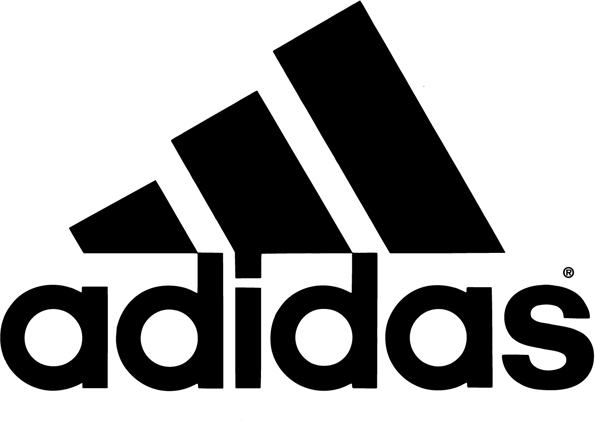 10
BK-30 Fotboll Klubbprofil 2024
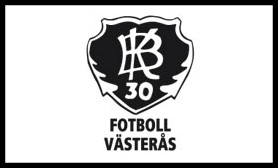 KONTAKTUPPGIFTER
Intersport ErikslundHans Stenholt
Telefon: 021-302140 (070-667 84 31)
E-mail: hans.stenholt@intersport.se
Jimmy Bohlin
Telefon: 021-302140 (072-058 25 91)
E-mail: jimmy.bohlin@intersport.se 


VÄSTERÅS BK-30 
Kansliet.
Telefon:021-415120 E-mail: info@bk30.se
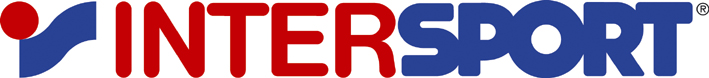 PRISLISTA TRYCK

Klubbmärke:	50kr. 
Stort Namn:	80kr. 
Litet Namn:	50kr. 
Initialer:	50kr. 
Liten Siffra:	20kr/st. 
Stor Siffra:	30kr/st.
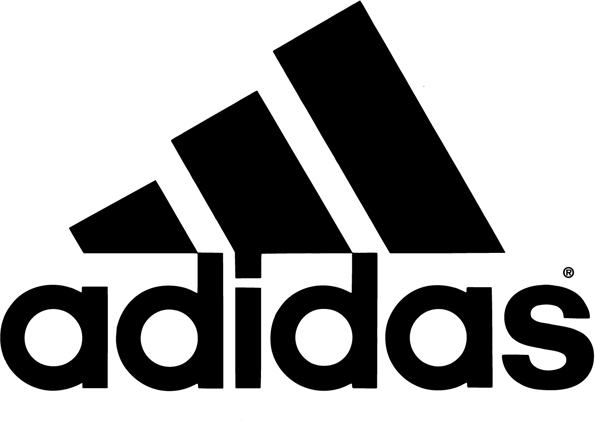 11
BK-30 Fotboll Klubbprofil 2024